Coping With Stress
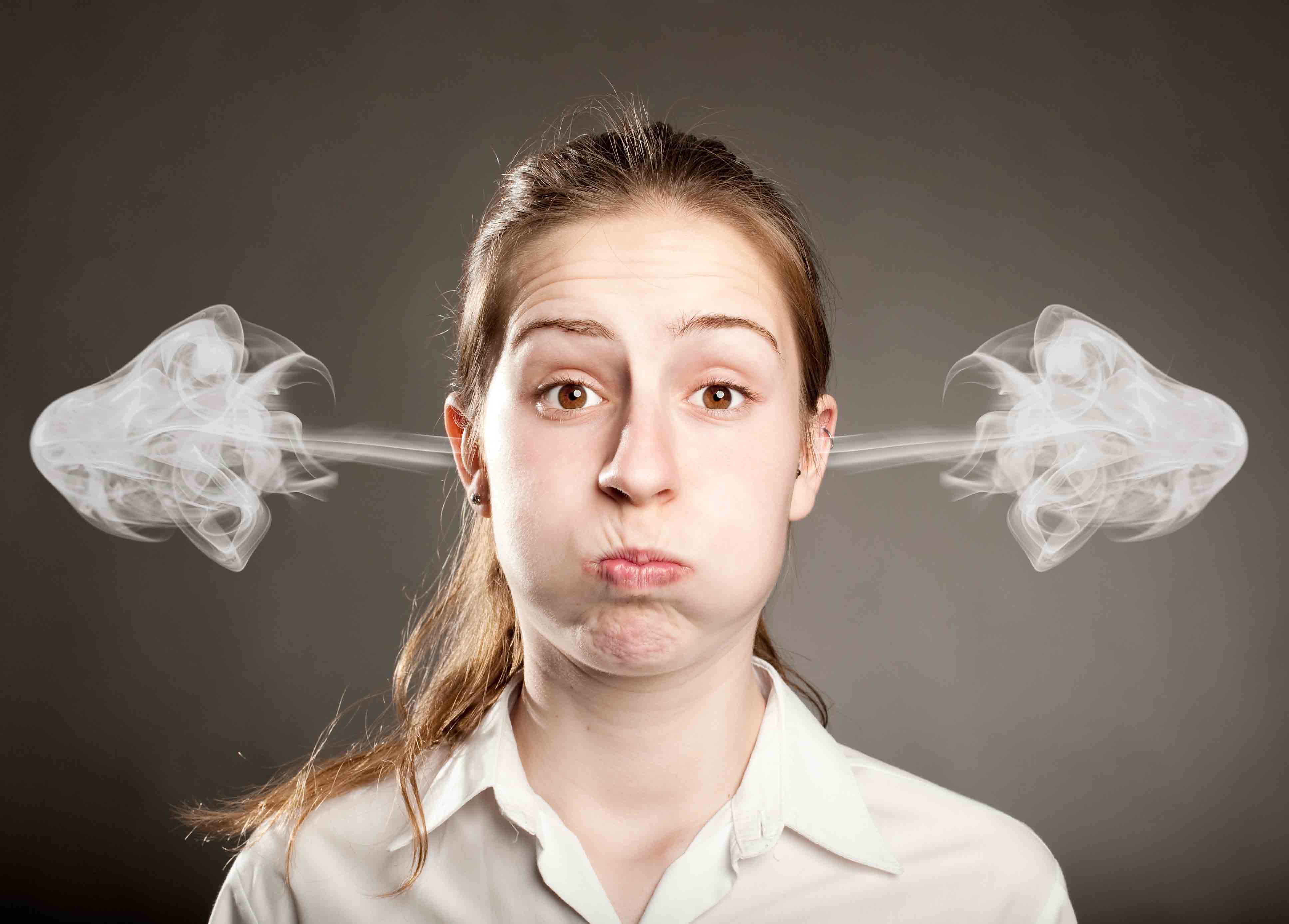 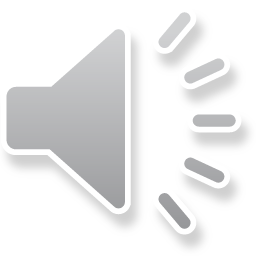 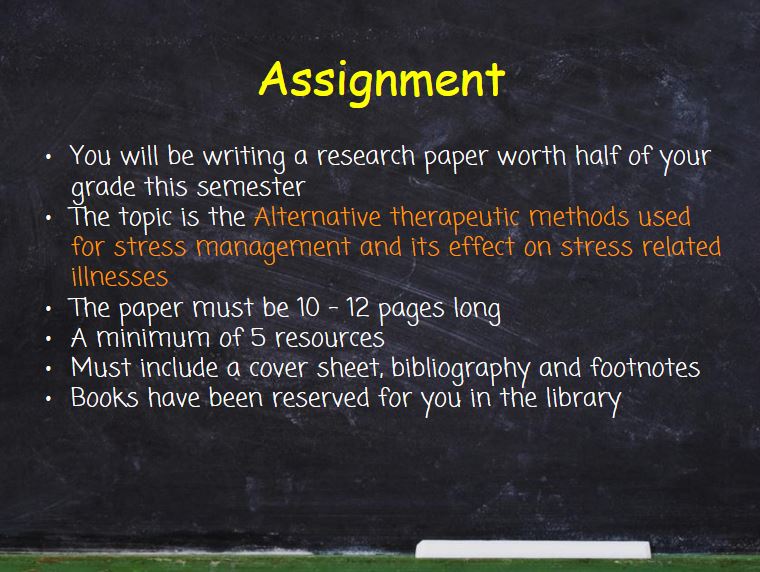 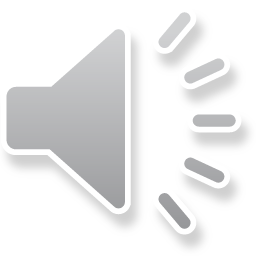 weteachfacs.com
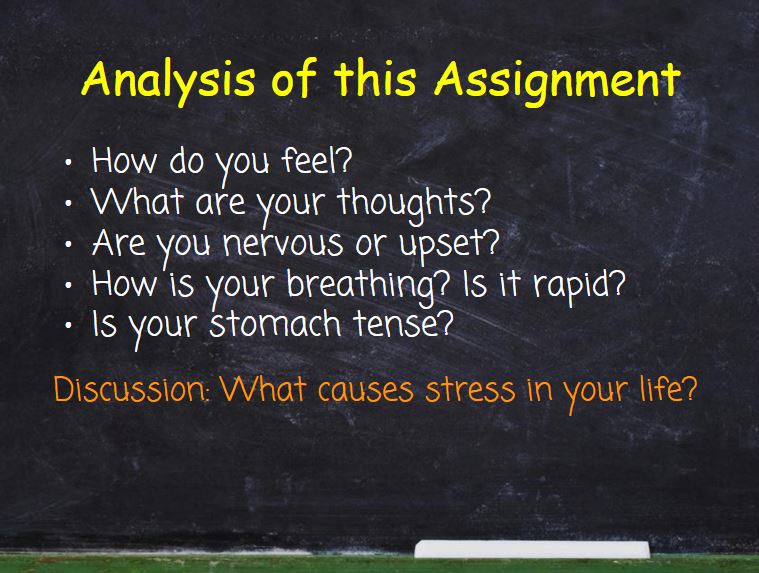 weteachfacs.com
What is stress?
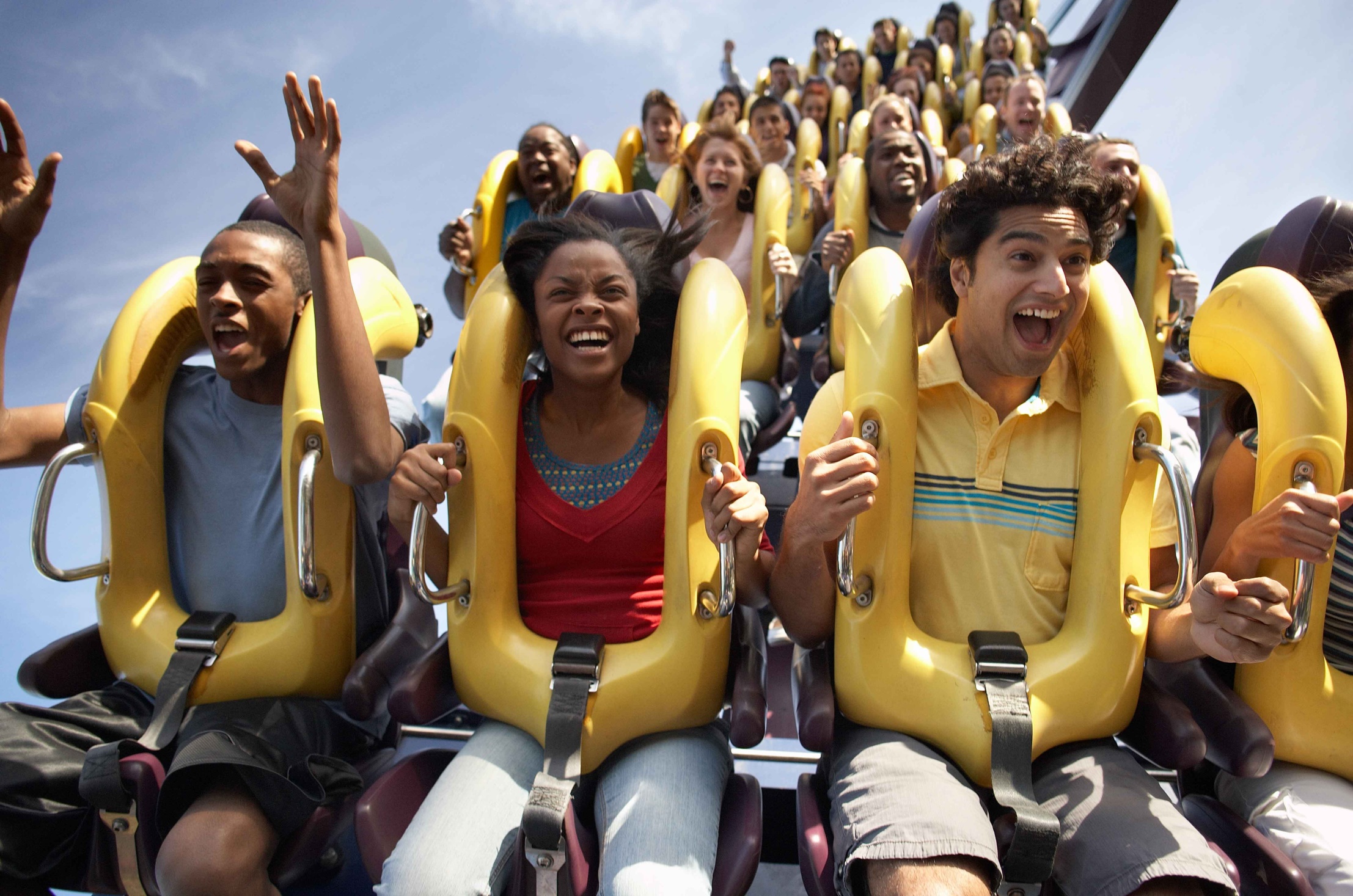 anything that scares, threatens, thrills, prods or worries us.
weteachfacs.com
[Speaker Notes: anything that scares, threatens, thrills, prods or worries us. 
Stress is the body’s response to any demand placed on it
Stress cannot be avoided 
Your stress level can never be zero
Stress provides the energy necessary to sustain life
Humans are naturally seeking stress and even thrive on it.
Discussion: What are some examples of things that scares, thrills,  or prods you? What kind of stress do people naturally seek?]
Types of Stress
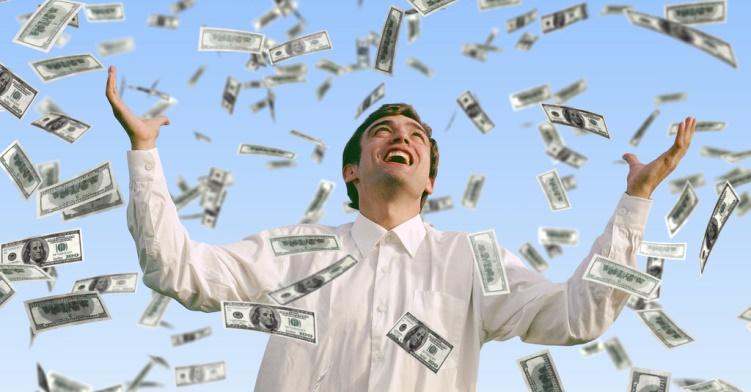 EUSTRESS
ACUTE STRESS
CHRONIC STRESS
weteachfacs.com
[Speaker Notes: Eustress is fun & exciting; positive
Acute stress is short-term from positive or negative events. 
Chronic Distress is extreme, severe and out of our control
The body’s physiological response is the same

Discussion: What are some positive events that can cause stress?]
Acute and Chronic Distress
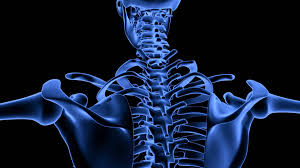 weteachfacs.com
[Speaker Notes: Will affect a person’s entire body:
Depletes nutrient resources
protein from muscles and lean tissue
calcium from bones
vitamins and minerals from every cell of the body]
Stages of Stress
Alarm                     Resistance             Exhaustion
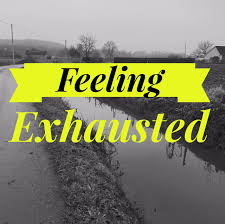 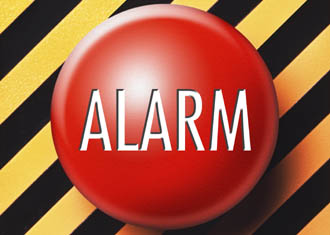 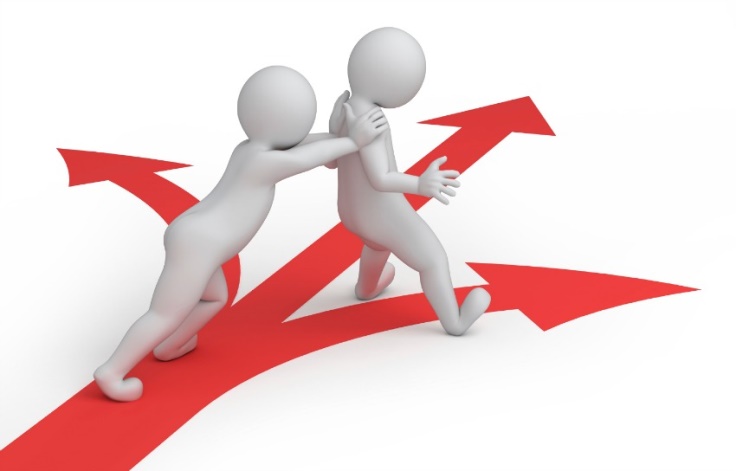 weteachfacs.com
Stage 1 Alarm = Fight or Flight
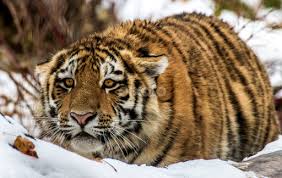 weteachfacs.com
[Speaker Notes: Body tenses for readiness just like this tiger.

rapid pulse - increased perspiration - pounding heart - tightened muscles - shortness of breath - gritting teeth - clenching jaw - racing thoughts - excessive gripping emotions - pupils dilate - decreased digestion -]
Stage 2 Resistance
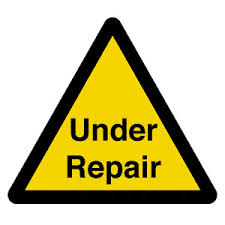 weteachfacs.com
[Speaker Notes: The definition of Resistance - the refusal to accept or comply with something; the attempt to prevent something by action or argument. "she put up no resistance to being led away"
synonyms: opposition to, hostility to, refusal to accept "resistance to change"
2.  the ability not to be affected by something, especially adversely.
"some of us have a lower resistance to cold than others"

During stage 2 
vital resources are applied to help your body resist damage
body adapts and returns to normal level
body repairs damage]
Stage 3 Exhaustion
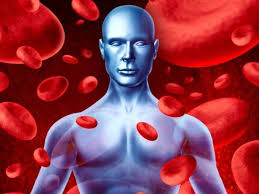 weteachfacs.com
[Speaker Notes: The effects and diseases as a result of Stage 3
immune system is impaired (hypothyroidism, MS, lupus, psoriasis )
stress illnesses develop (ulcers, cancer, hypertension, heart disease)
energy gone
body breaks down]
Anatomy of Stress
weteachfacs.com
Hormones During stress
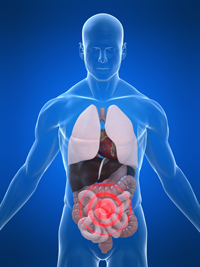 If the GI function is disrupted what might be the physical symptoms?
weteachfacs.com
[Speaker Notes: epinephrine (adrenaline) is released, changes in hypothalamus
Catecholamines increase cardiac output, blood flow, sodium retention, increase glucose, reduce intestinal mobility
cortisol activation of the pituitary promoting survival.
Discussion: If the GI function is disrupted what might be the physical symptoms?]
High Cortisol Levels
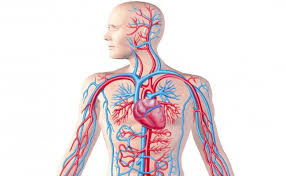 Learning
Memory
High blood pressure
Reduces bone
density
Immune function
Increases weight 
gain
weteachfacs.com
[Speaker Notes: High Cortisol Levels 
impacts memory and learning
lowers immune function 
reduces bone density
causes increase weight gain
raises blood pressure
Blamed for metabolic syndrome, diabetes, cardiovascular conditions, mental health issues, including anxiety and depression and shortened life spans]
Long-term effects of Cortisol
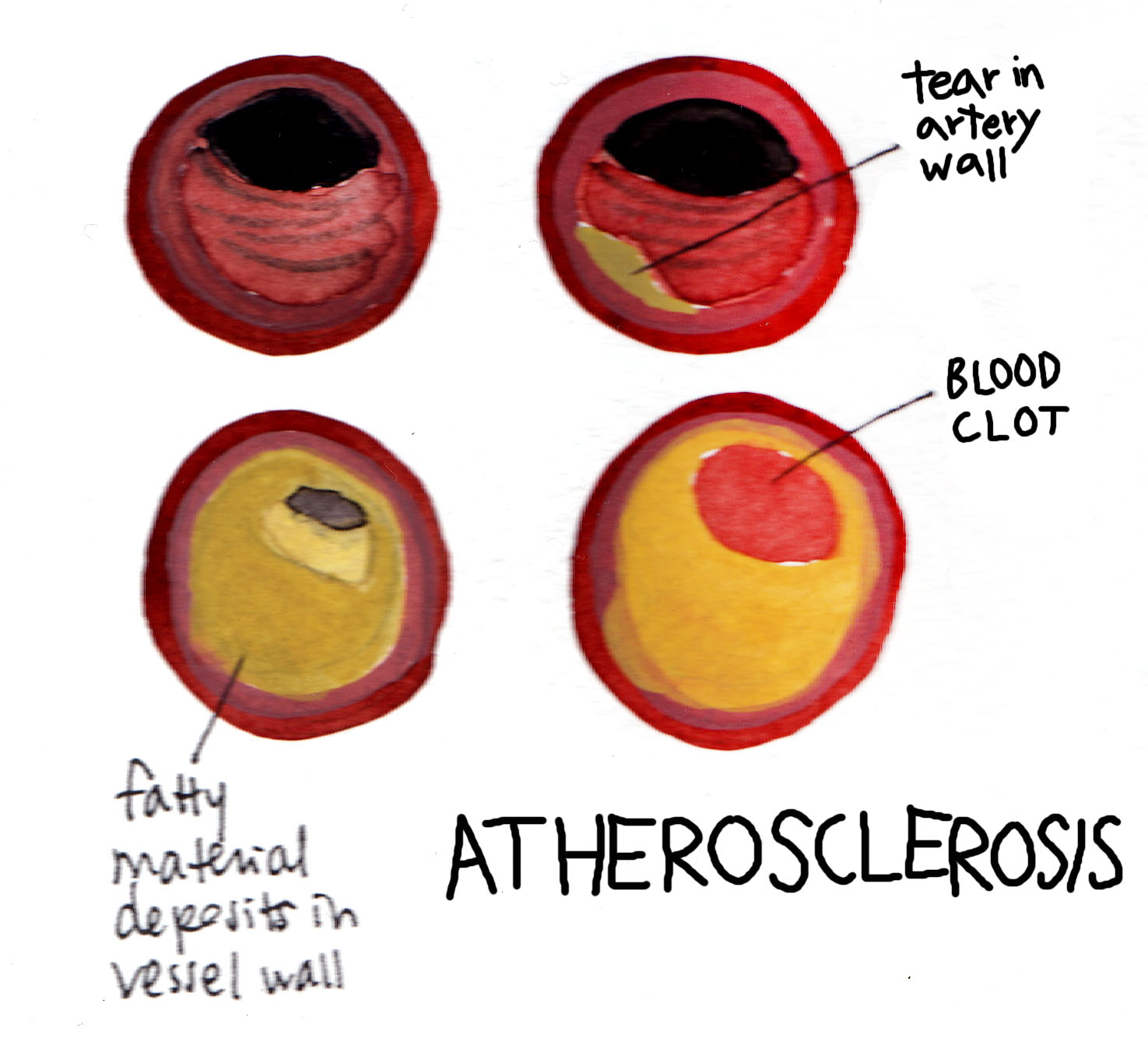 weteachfacs.com
[Speaker Notes: Cortisol causes damage to artery walls by poking holes.  Micro-tears from cortisol are repaired by the release of fatty deposits, sort of like a bandage.  This accumulation of plaque buildup will result in clogged arteries.]
Symptoms of Stress
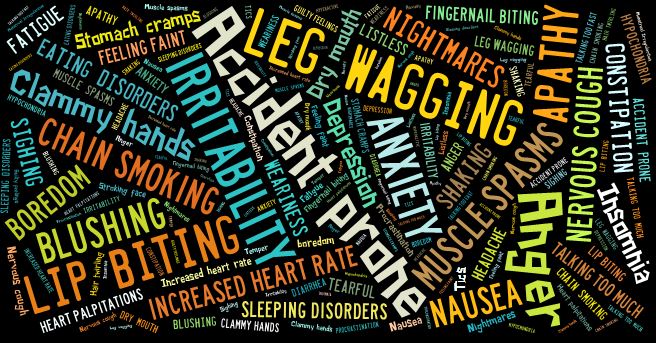 weteachfacs.com
How much stress is too much?
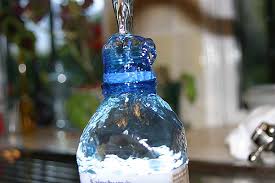 weteachfacs.com
[Speaker Notes: It depends… Stress tolerance varies according to a person’s
age
maturity
type of stress
prior experience
adaptability]
Stages of Coping With Crisis
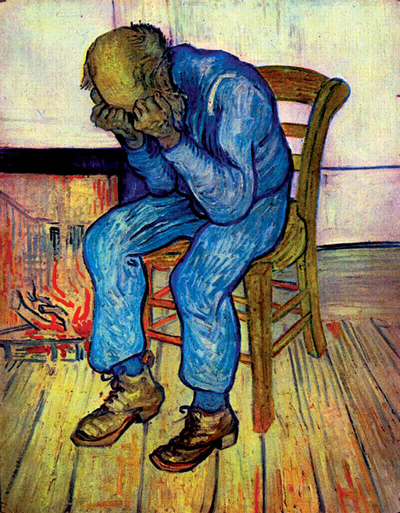 Denial - feeling shock and numbness
Anger - feeling resentment, striking out
Bargaining - feeling hopeful
Depression - feeling sad, empty, hopeless
Acceptance - feeling calm, dealing with it
weteachfacs.com
Adapt to Stressor
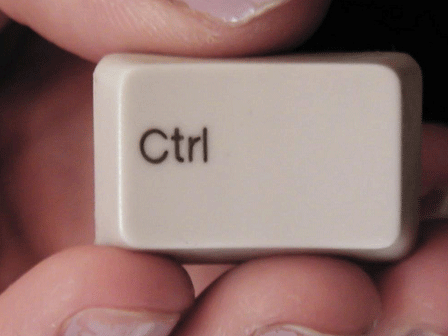 weteachfacs.com
[Speaker Notes: What are some ways you can adapt to stressors?
Identify the Stressor 
Identify your control over the Stressor
Identify whether you can eliminate the stressor; if you can, do so
If you cannot eliminate the stress, then build you skills to deal with it.]
Stress Prone Diet & Lifestyle
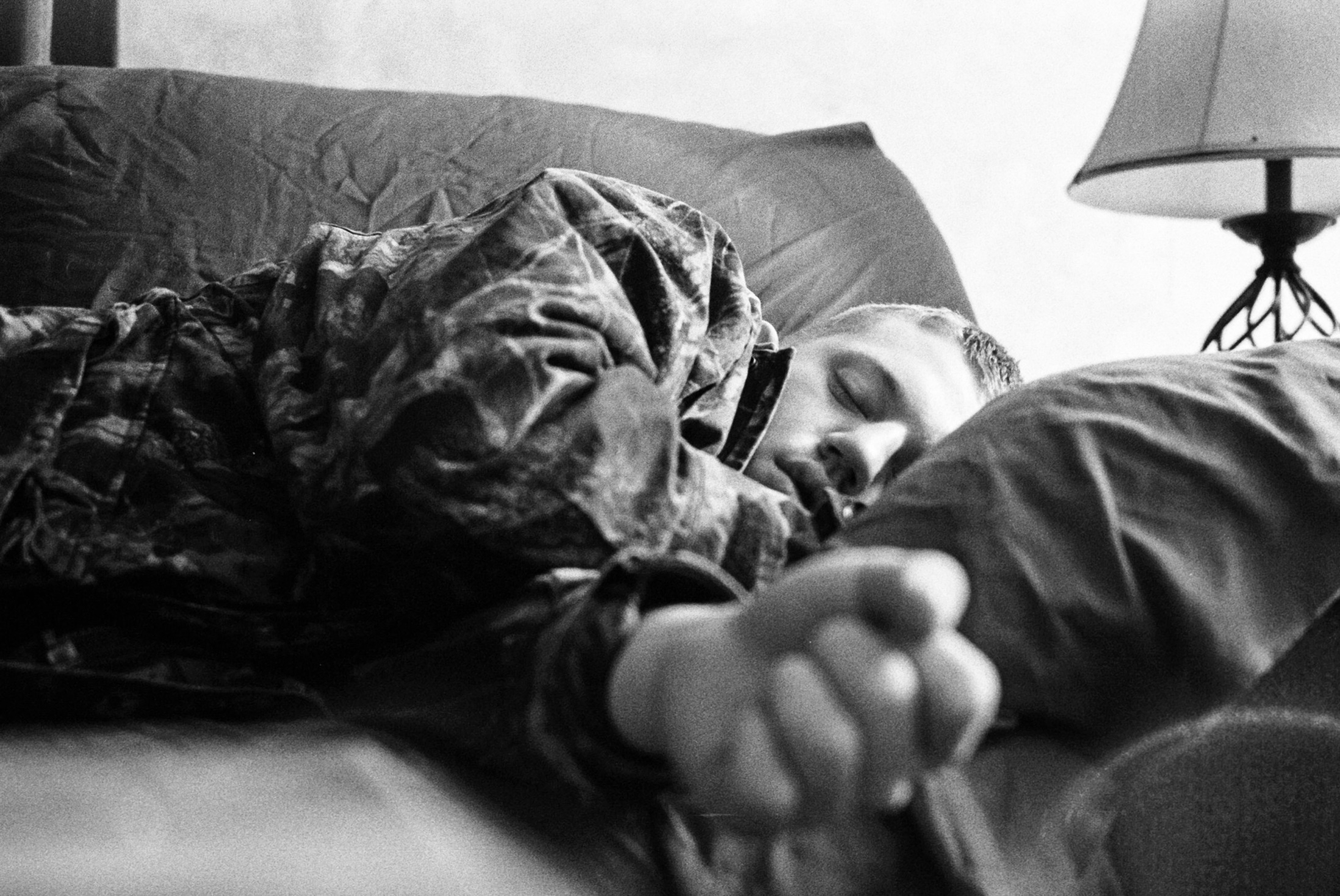 weteachfacs.com
[Speaker Notes: High Glycemic load
Saturated & trans fatty acids
Caffeine
Alcohol in excess
Sedentary lifestyle
Smoking or Drugs
Less Sleep]
Improved Diet & Lifestyle
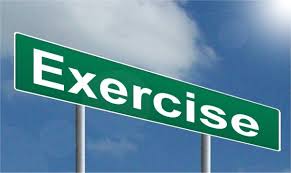 weteachfacs.com
[Speaker Notes: Lower glycemic load diet
Eliminate trans fats, reduce saturated fats
Reduce caffeine
Alcohol in moderation
Boost consumption of whole plant foods
Eliminate cigarettes & drugs
Regular exercise 
Probiotics]
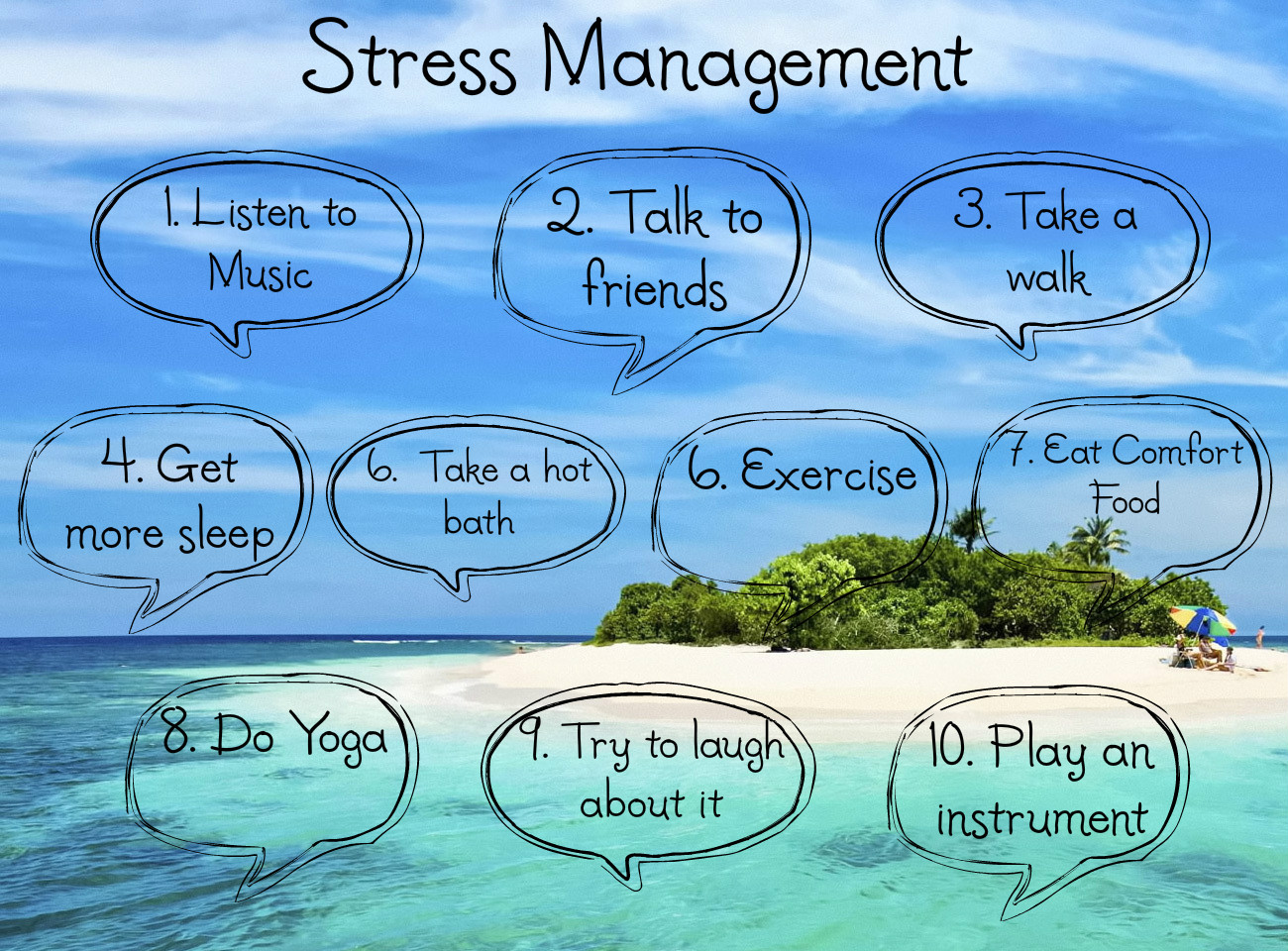 Stress Busters
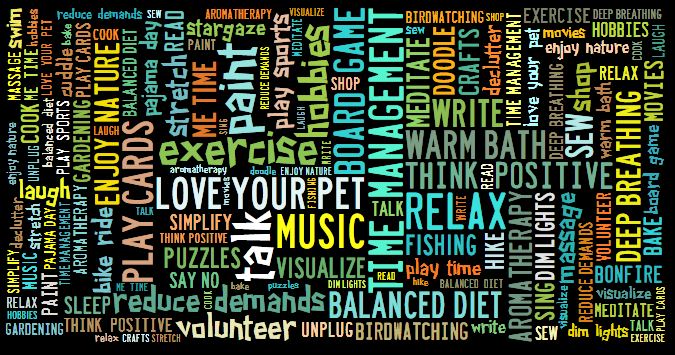 weteachfacs.com
Stress Busters
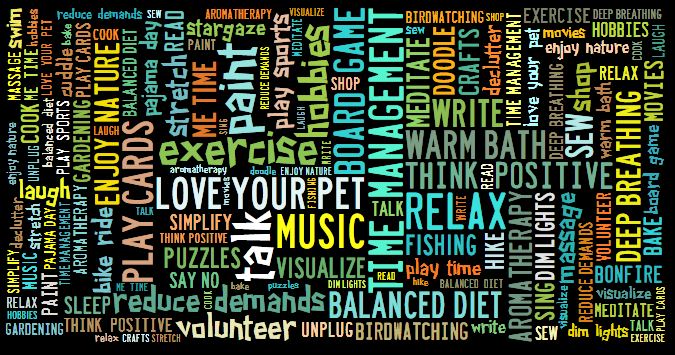 weteachfacs.com
Laughter is the Best Medicine
weteachfacs.com
[Speaker Notes: Produces feel-good chemicals
Exercises heart and lungs
Stimulates immune system
Releases natural pain killers
Relieves tension
Enhances creativity
Increases positive attitude
Stimulates mental functioning]
Alternative Therapeutic Methods
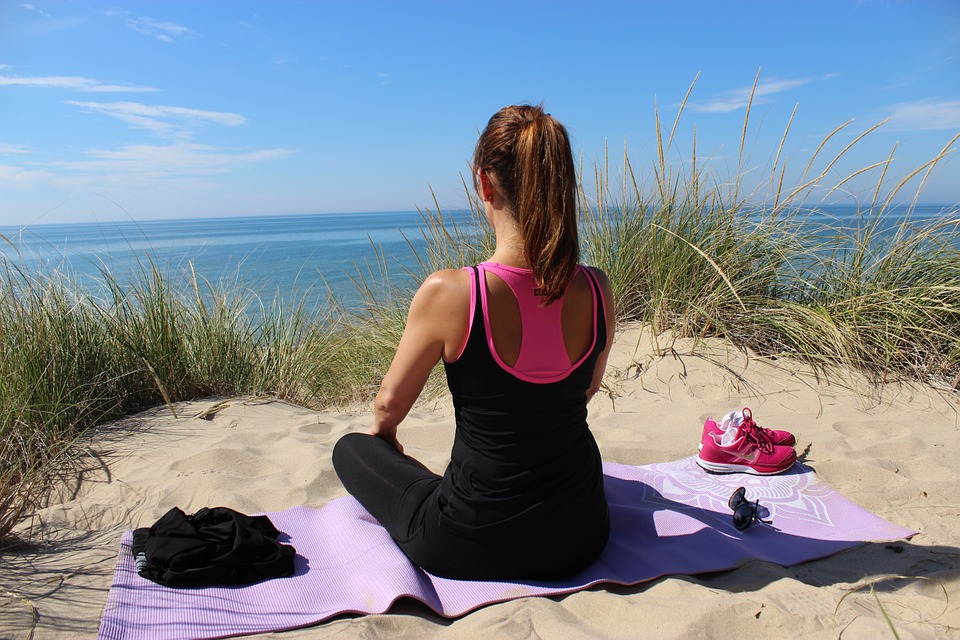 weteachfacs.com
[Speaker Notes: Guided imagery
Massage
Reiki
Deep Breathing
Mindfulness Meditation
Progressive muscle relaxation]
Serenity Prayer
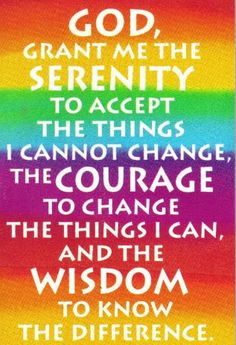 weteachfacs.com
[Speaker Notes: Discussion:   
What are some things people worry about that can be changed and things that cannot?]
Mandalas: The Sacred Circle
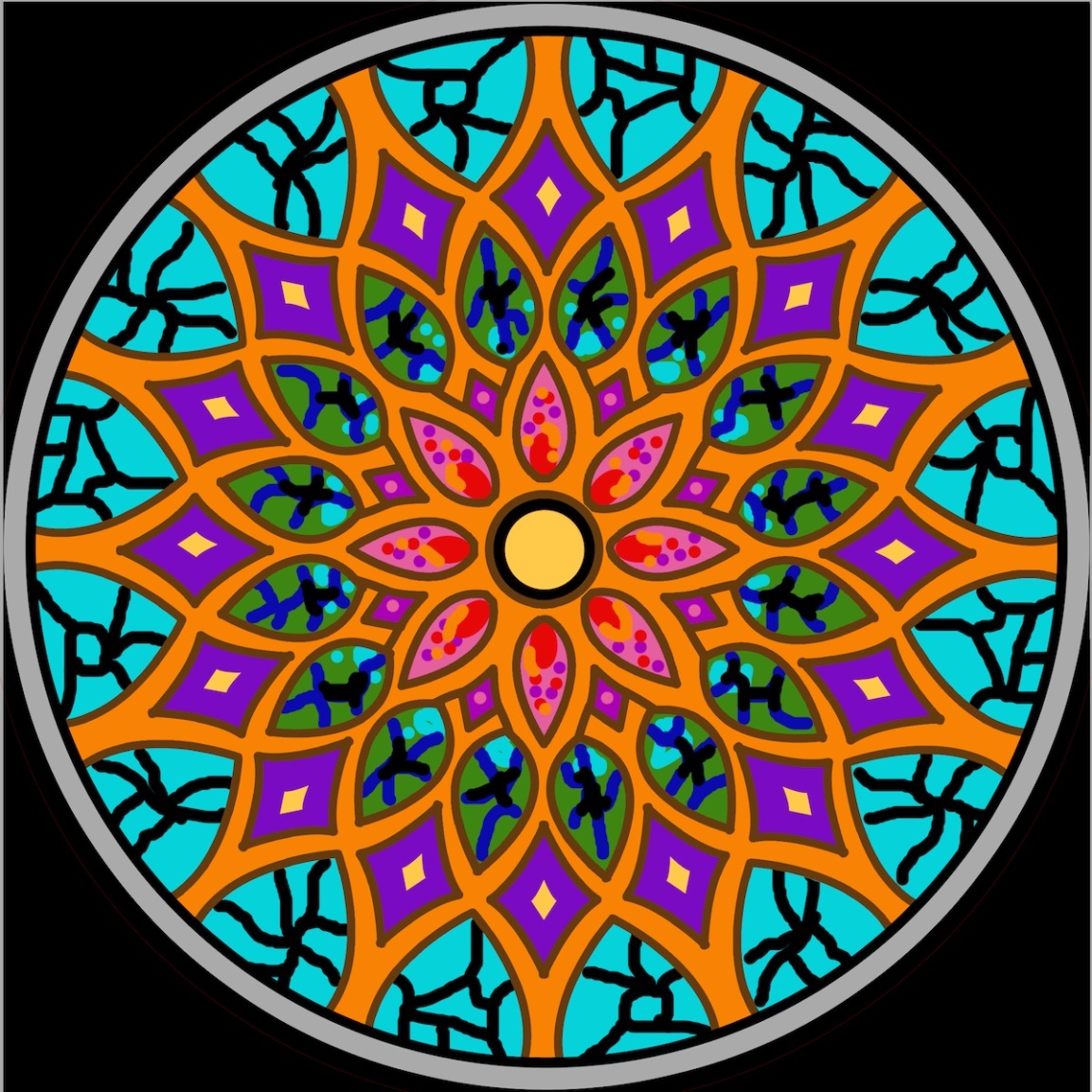 weteachfacs.com
[Speaker Notes: Facilitates meditation to center the body and mind.
Used as healing tool
Boosts immune system
Reduces stress
Combat depression
Reduces pain
Lowers blood pressures
Promotes restful sleep
Don’t think about your color choice. Let your instincts guide you.]
Stress Baking Therapy
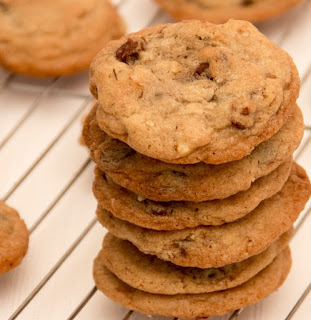 The greatest gift you can give a friend is to cook for them!
              ~ Ina Garten
weteachfacs.com
[Speaker Notes: Cooking is meditative 
calming
focus on recipe
eases negative thoughts
aroma stimulates senses
increases good endorphins
creativity brings happiness
personally rewarding
boosts confidence]
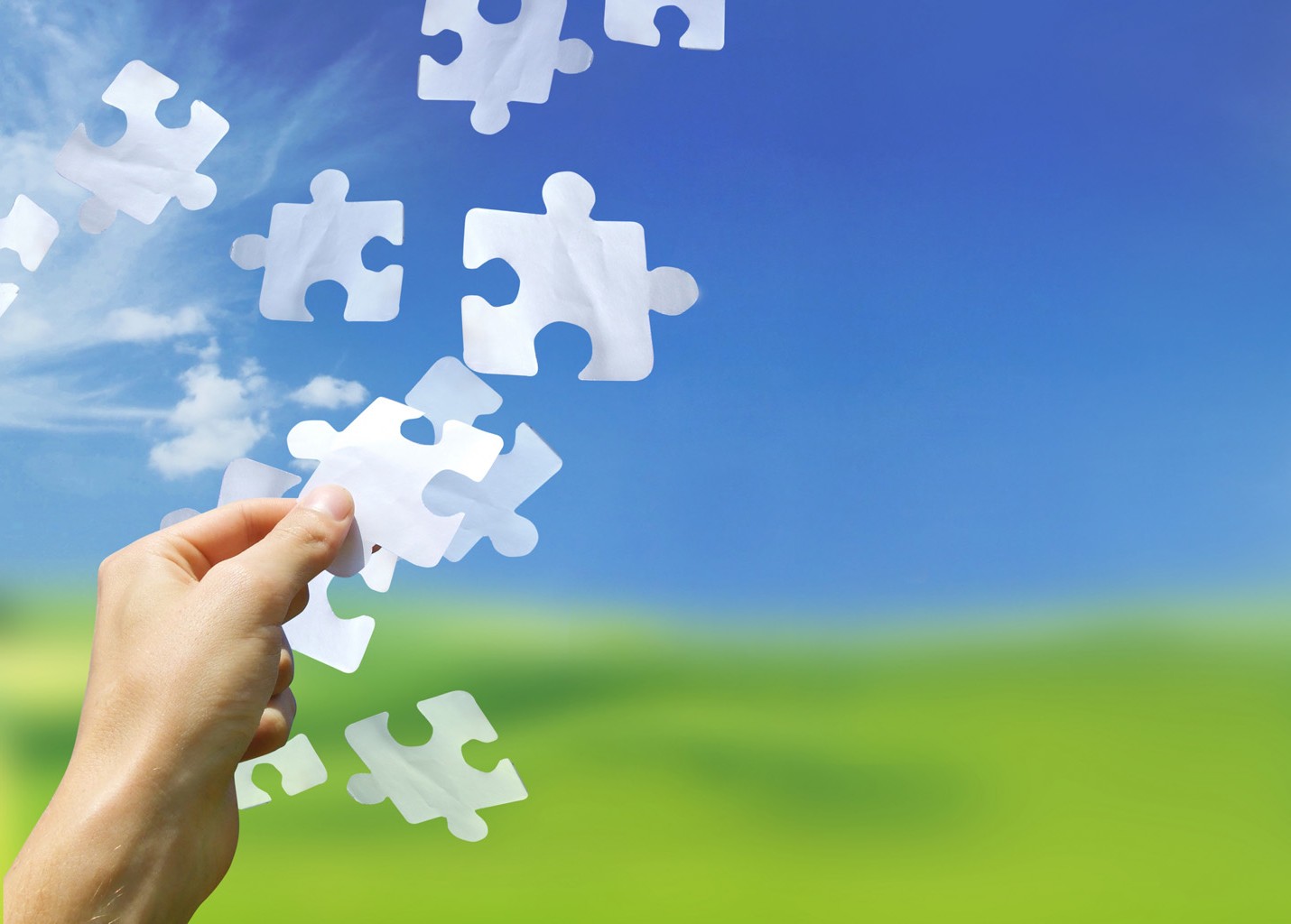 Stress Can Be Puzzling
Start by looking at the BIG PICTURE
Clear a SPACE to work uninterrupted
Dump everything out and TURN EACH PIECE RIGHT-SIDE UP
Find the EDGES and CORNERS first
Work on SMALL SECTIONS at a time
Don’t get exhausted - PACE YOURSELF
GET HELP if the puzzle is too big
weteachfacs.com
Christina Hickman, MA. Ed2016
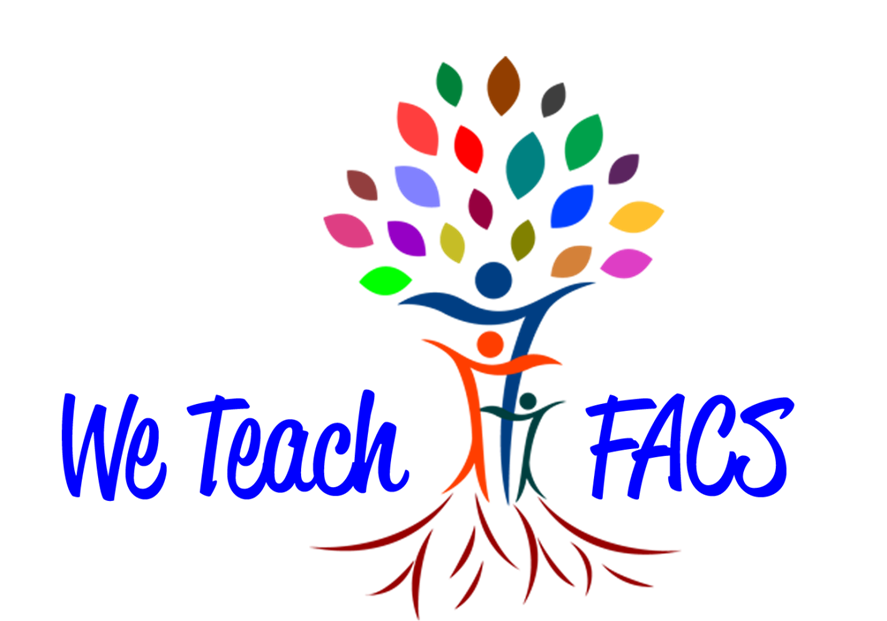 weteachfacs.com